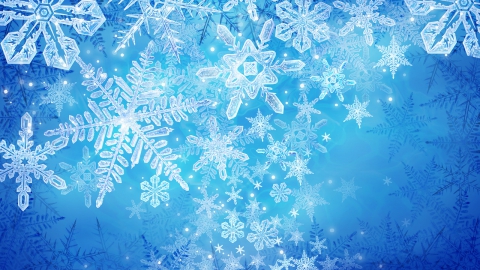 Муниципальное автономное дошкольное учреждение
«Детский сад № 195 – центр развития ребенка» г. Перми
«Творим из снега чудеса»
                                     


                                                                          Педагог Бобина М.А.
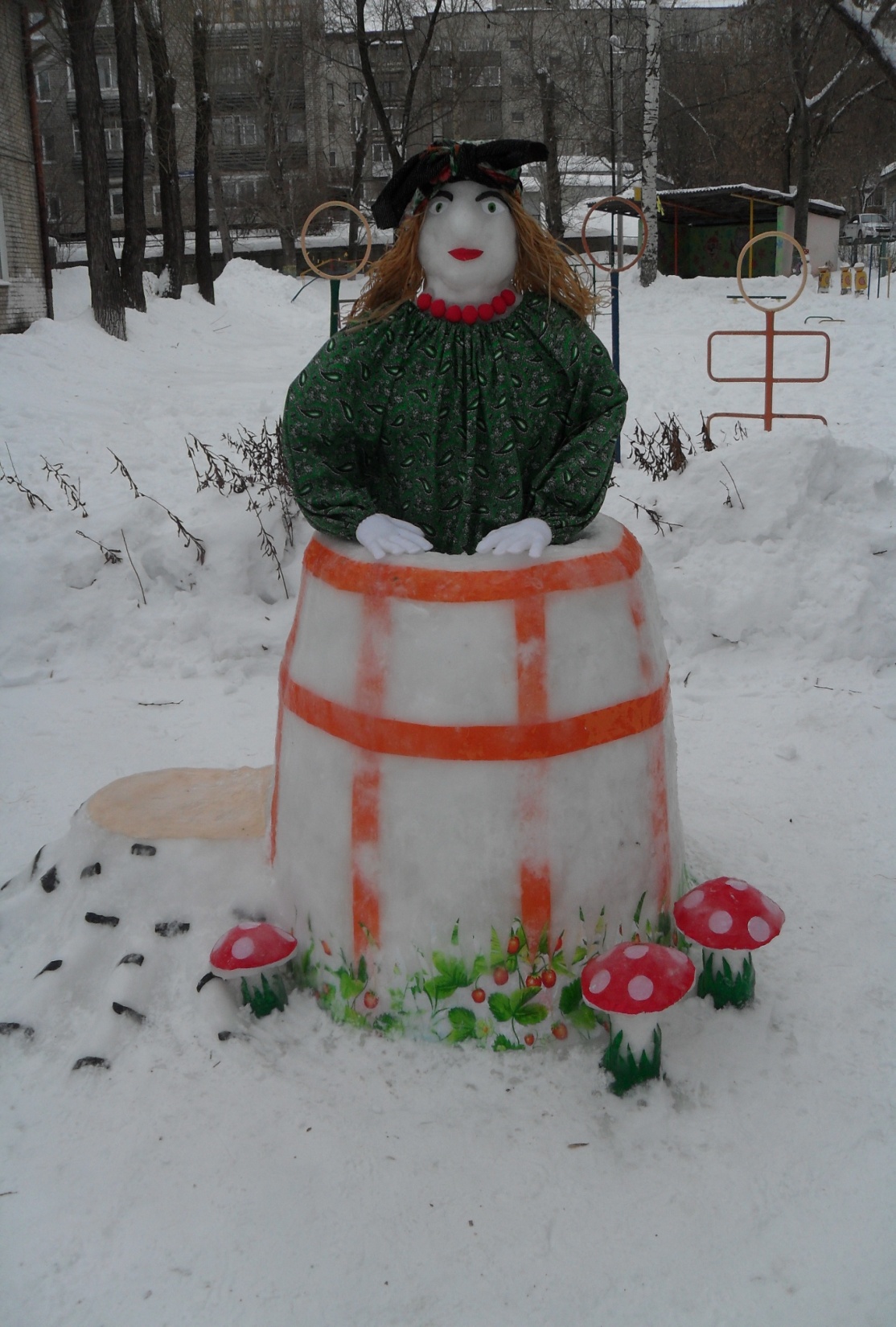 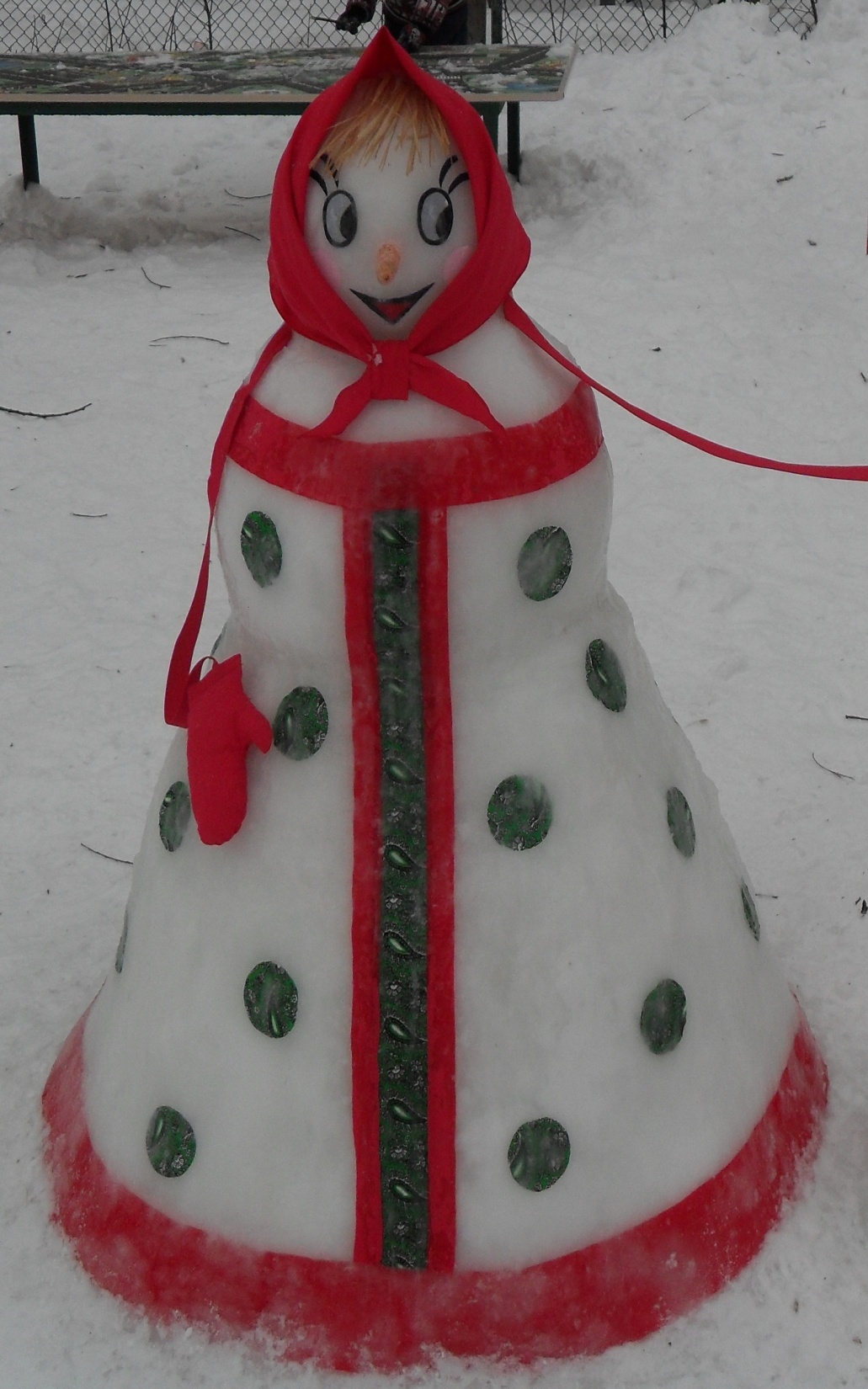 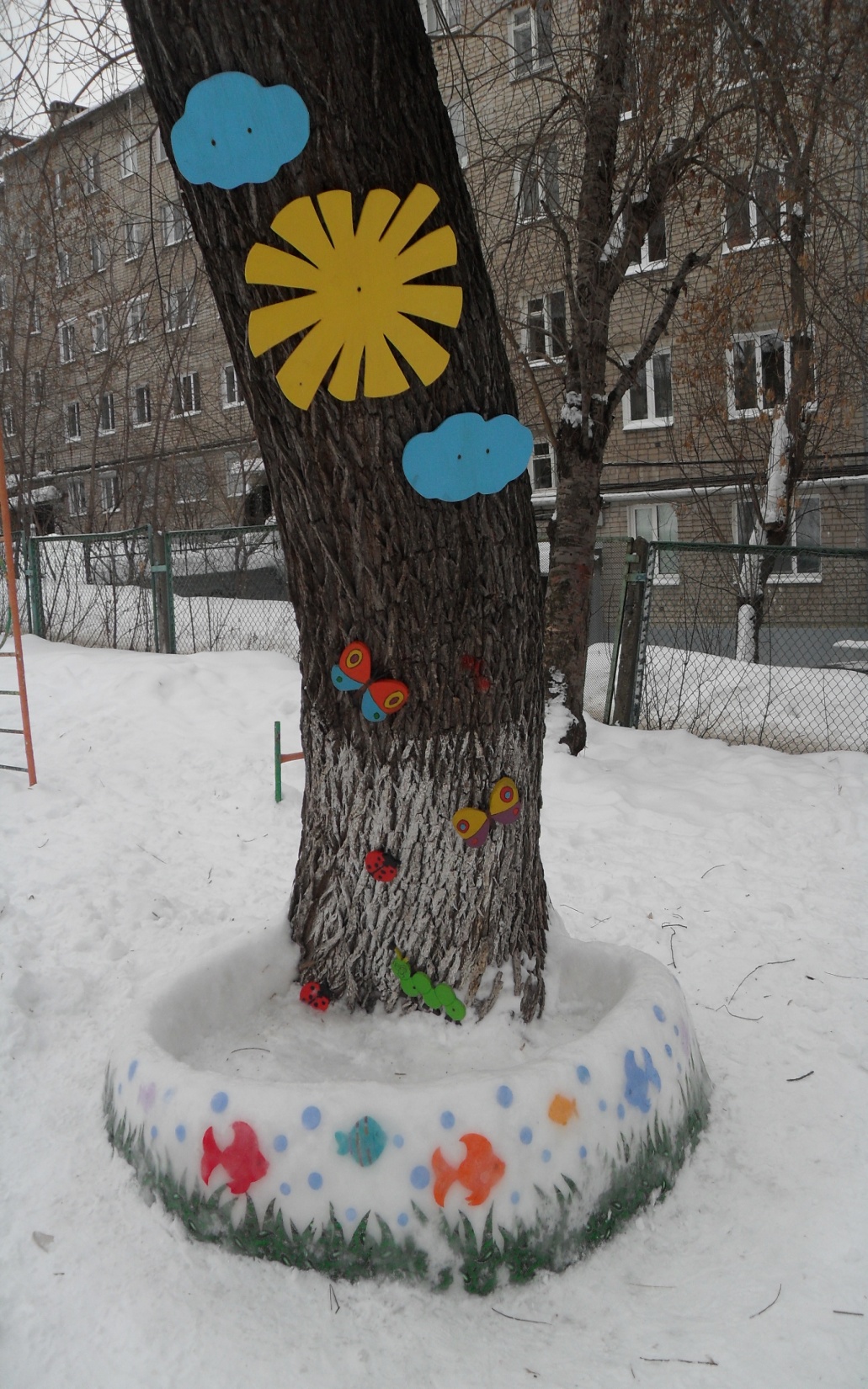 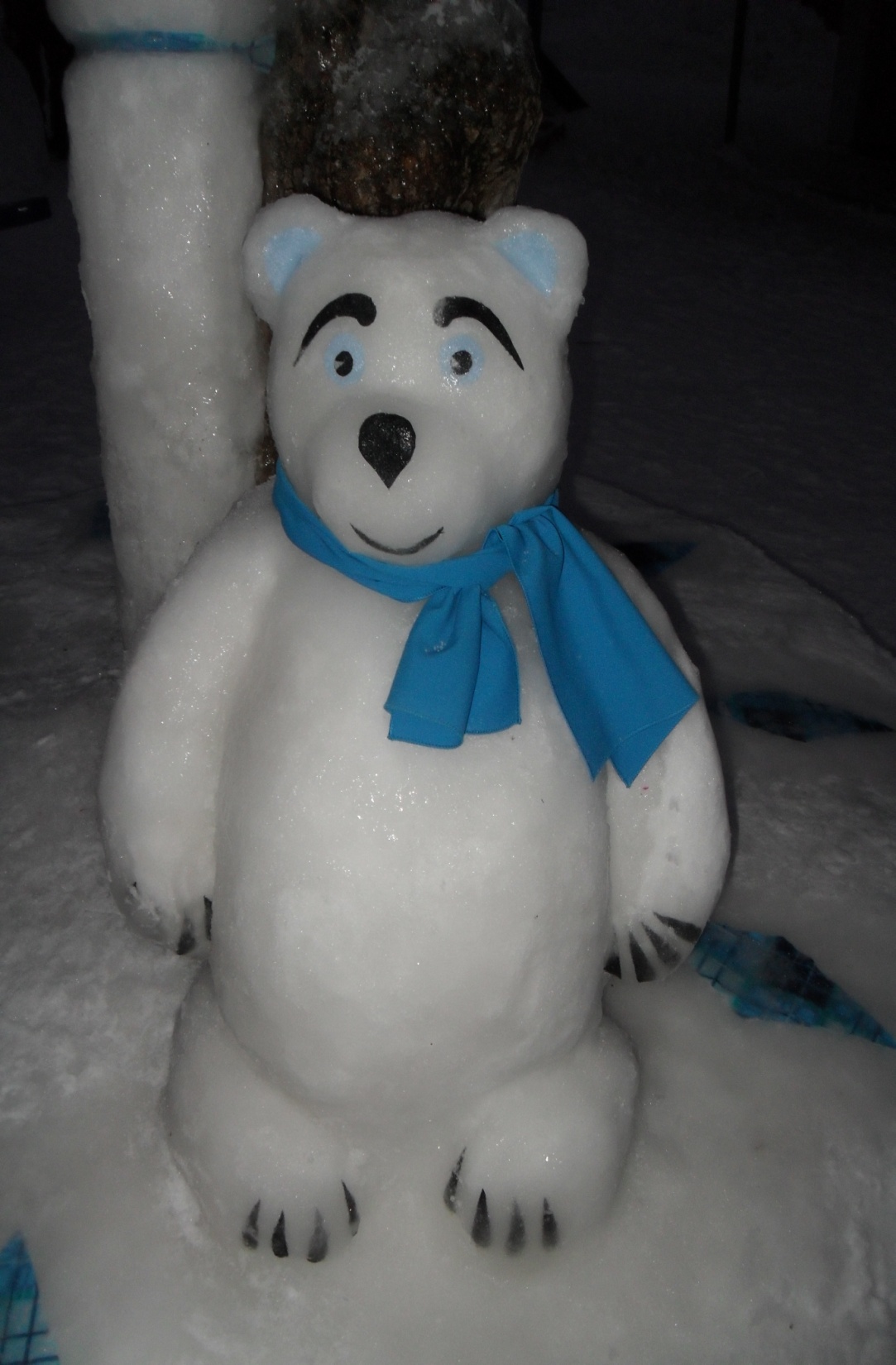 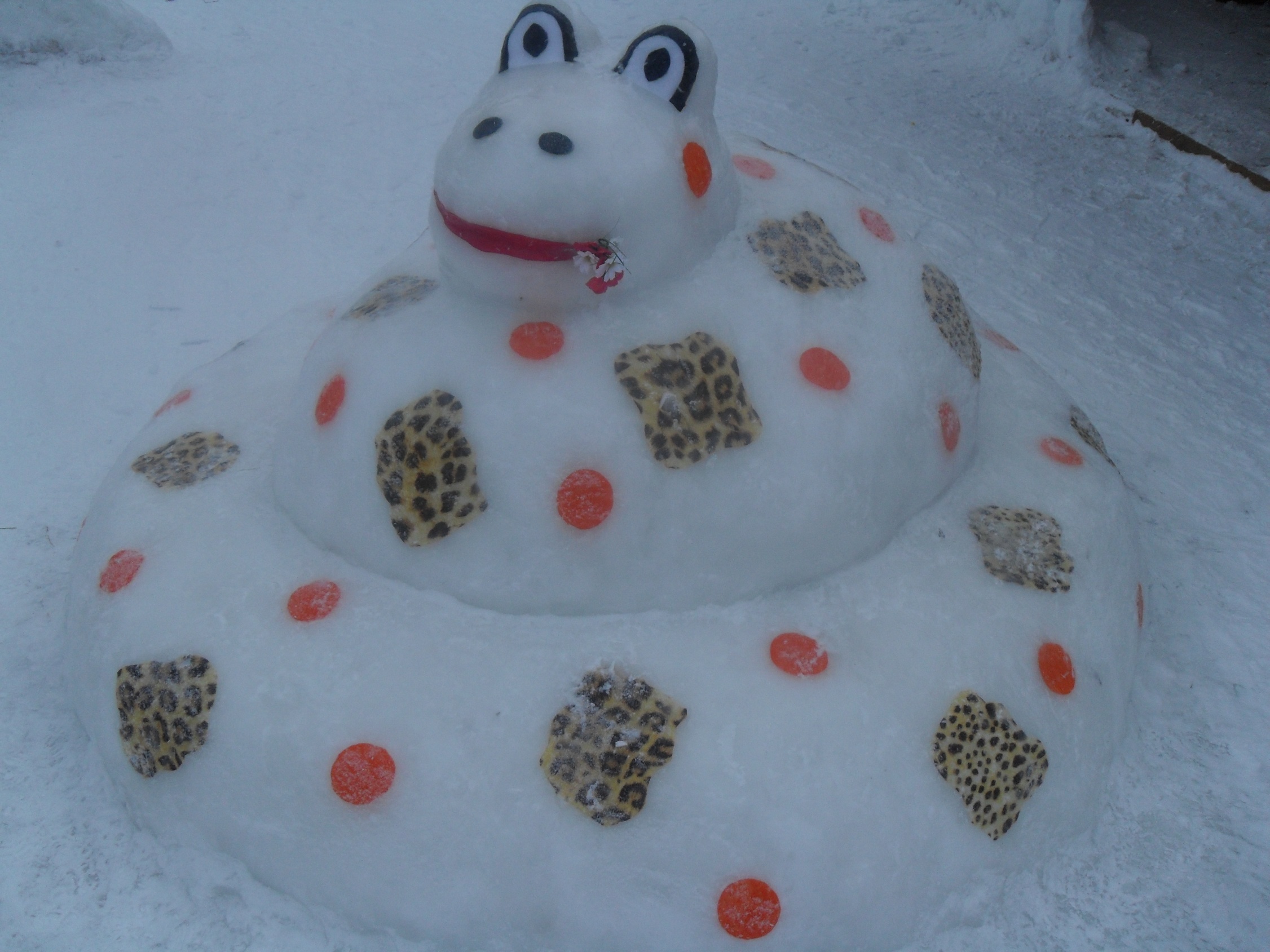 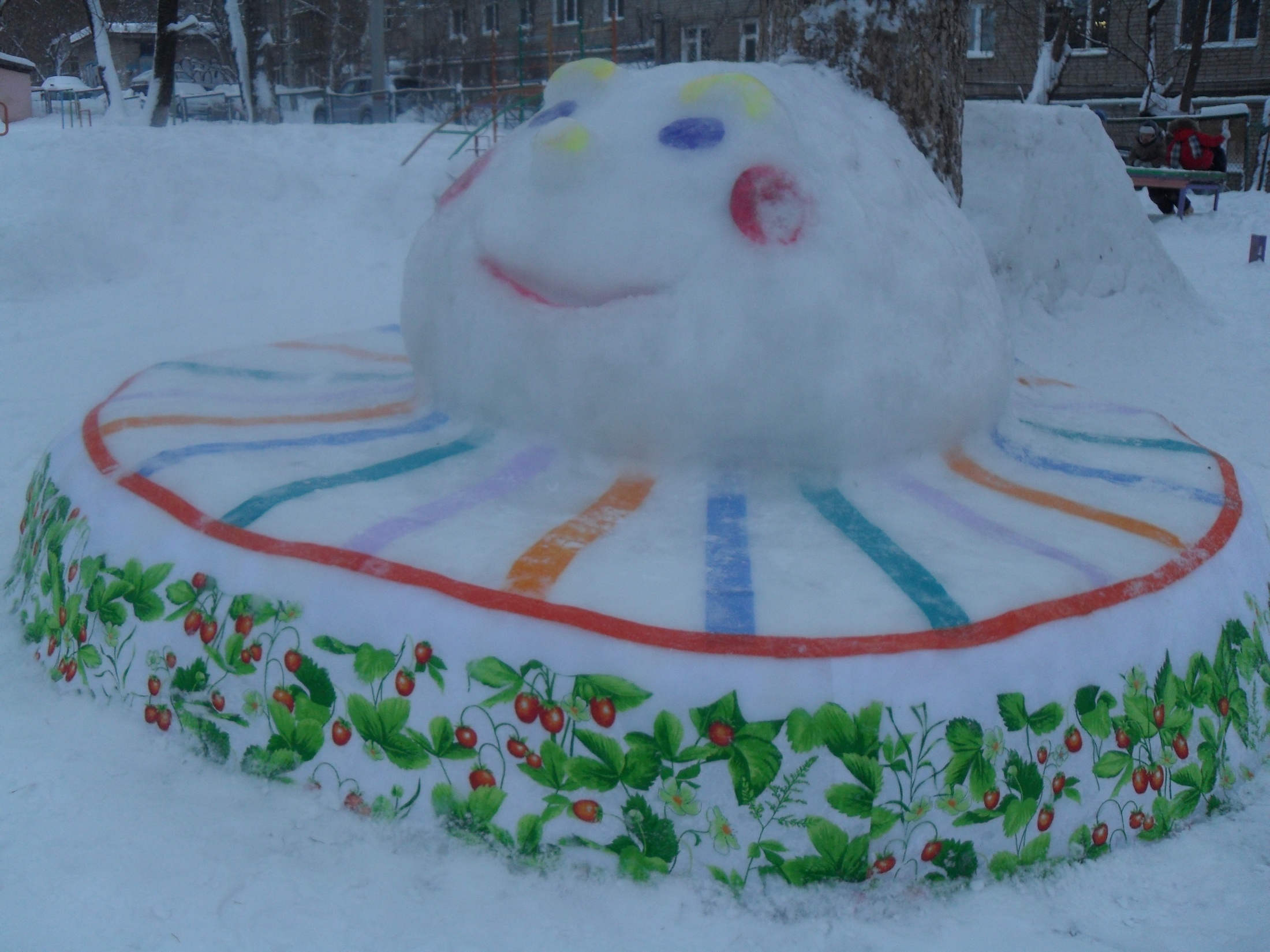 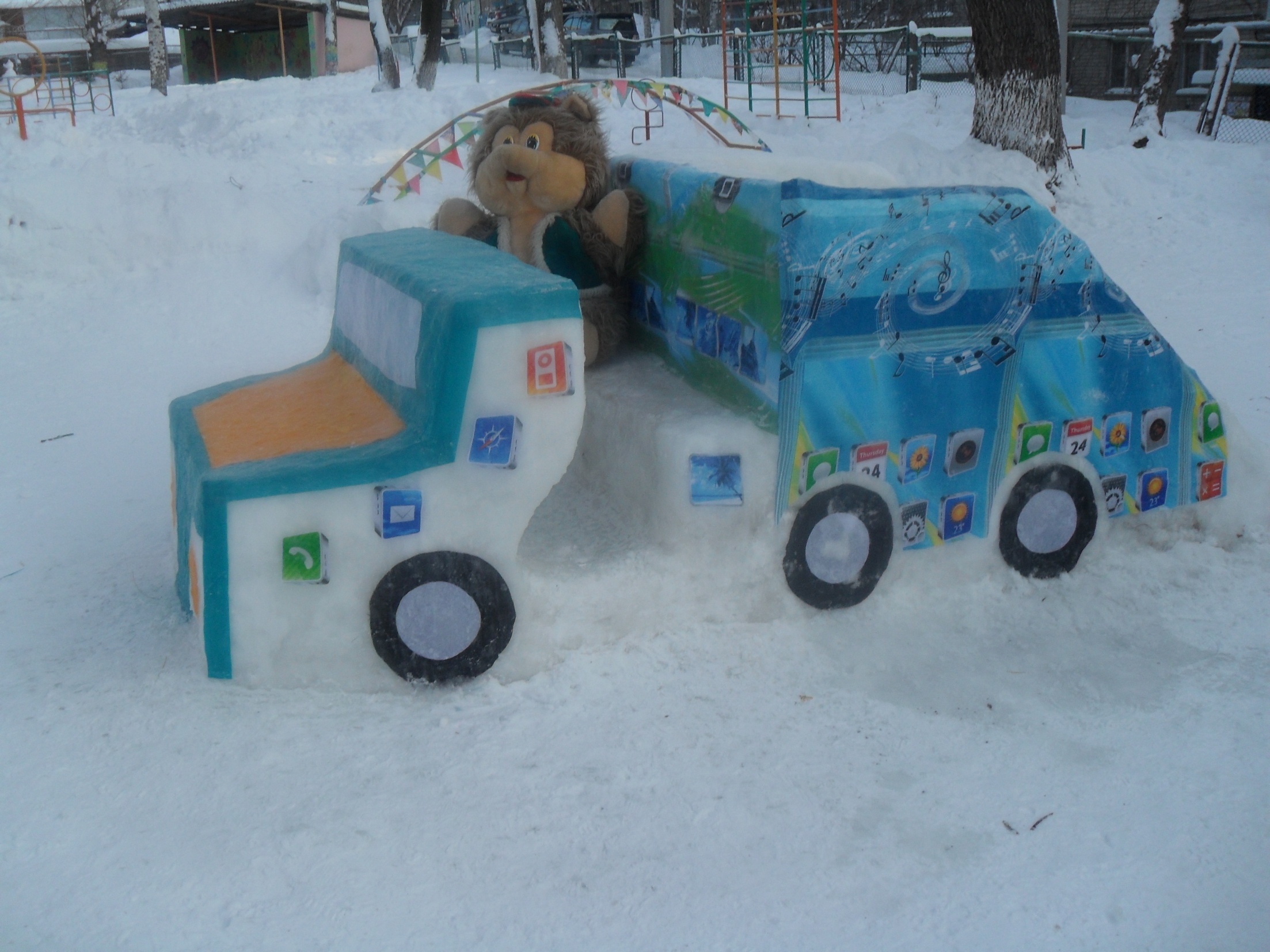 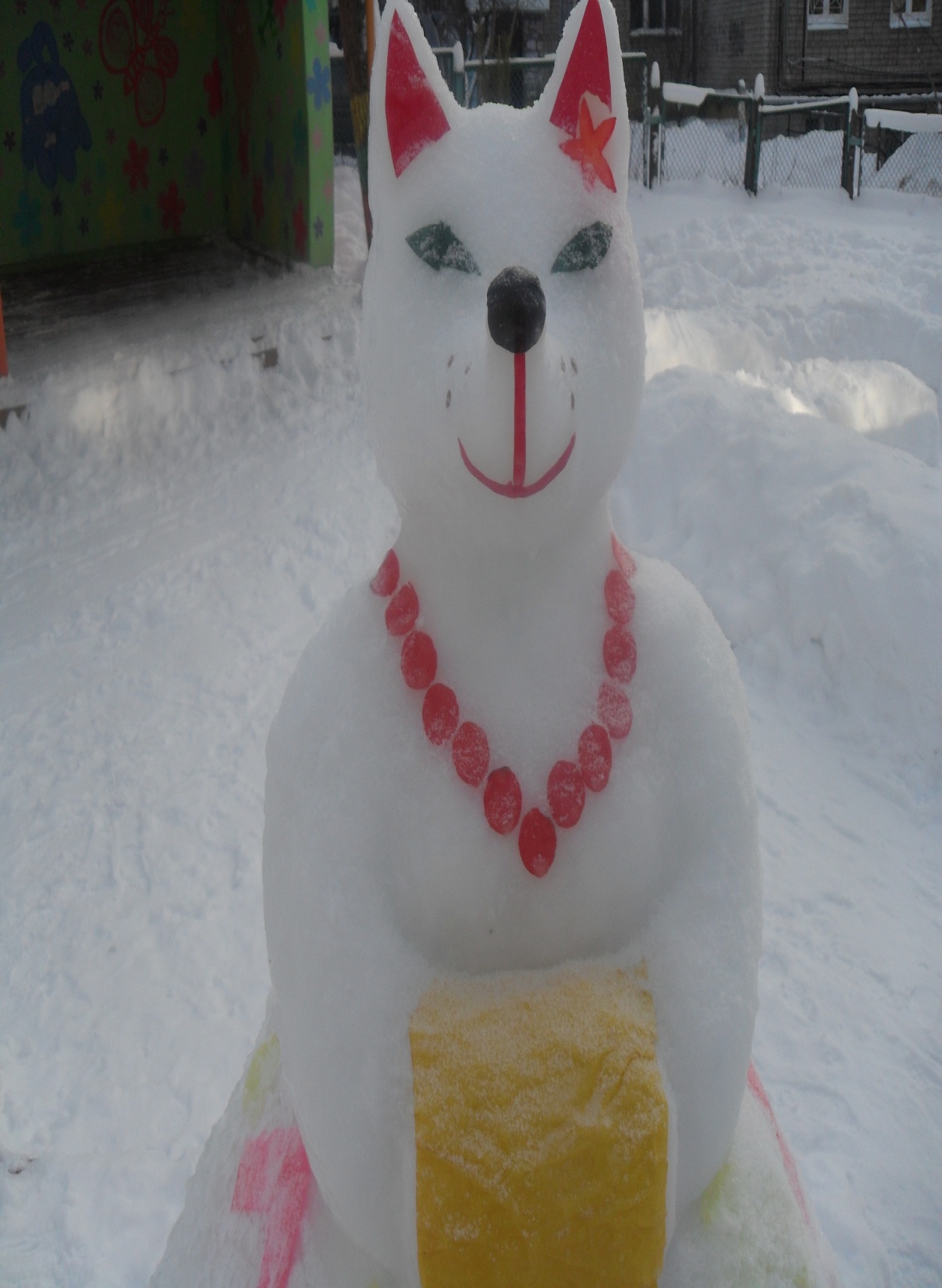 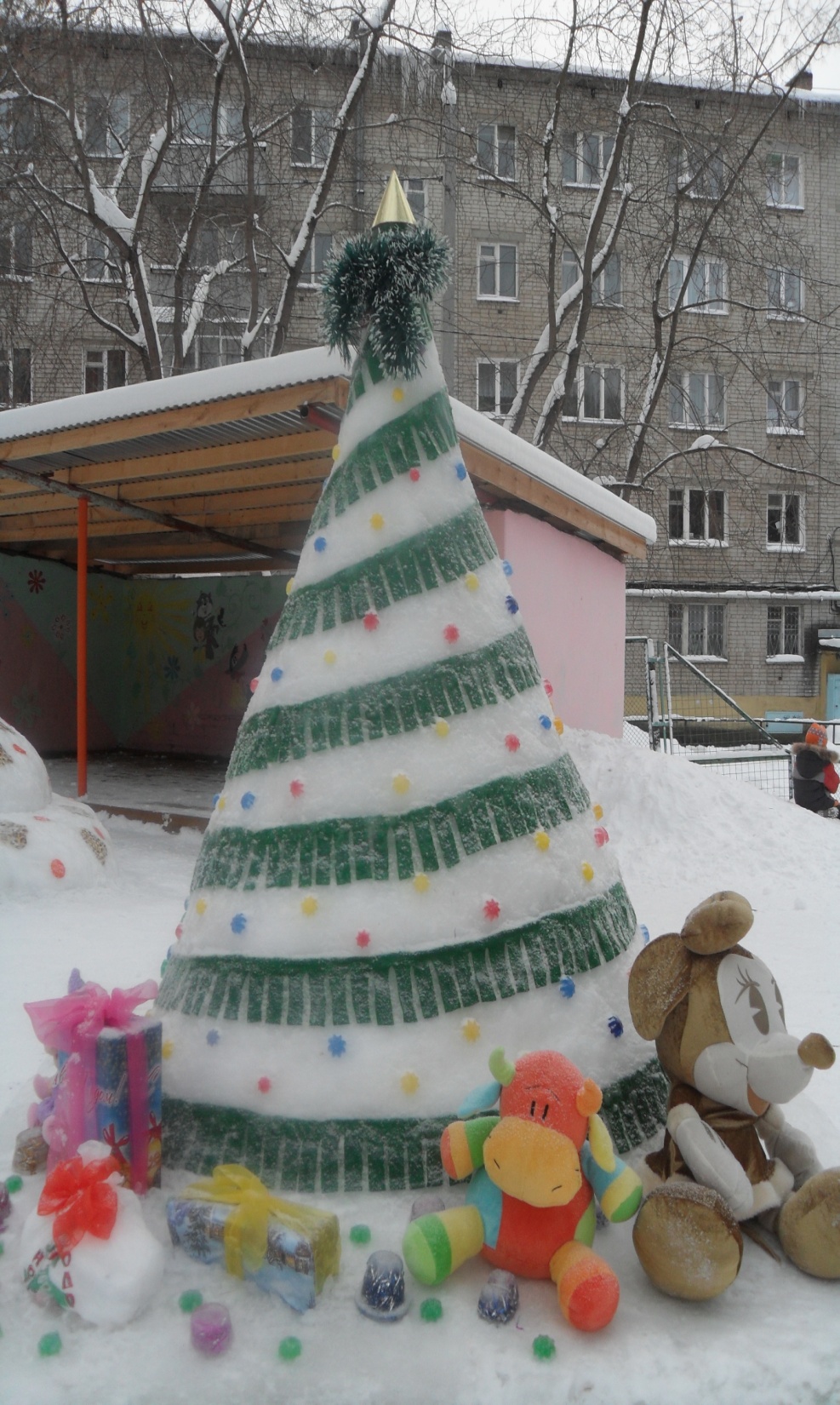